What are the ‘WONDERS’ of the United Kingdom?
Ancient volcanic eruption
Lake in the Highlands
Loch Ness
Edinburgh Castle
Titanic Belfast Museum
Giant’s
causeway
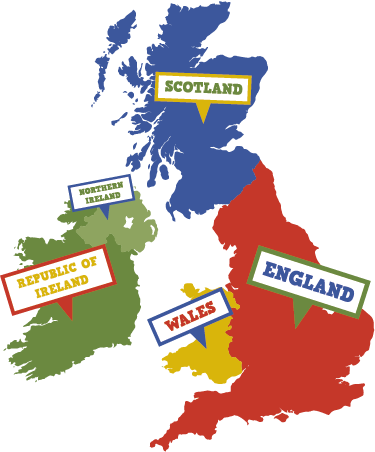 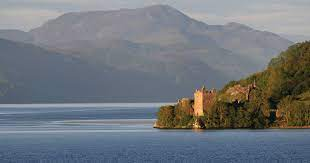 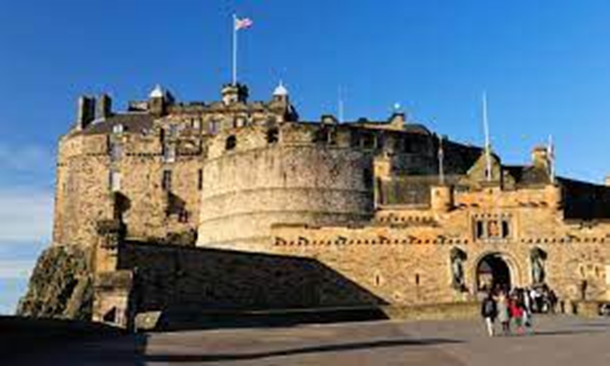 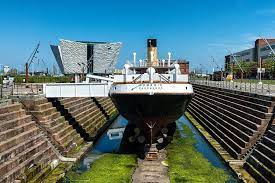 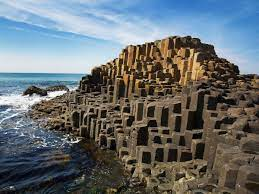 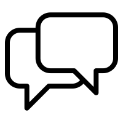 Scotland - Edinburgh
Northern Ireland - Belfast
Longest in UK
Humber Bridge
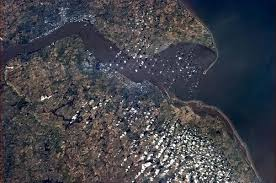 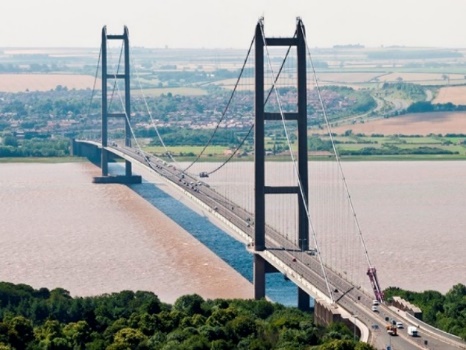 Highest mountain in Wales
1981
Mount
Snowdon
Millennium Stadium
suspension
River Humber
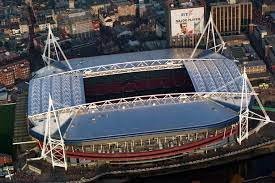 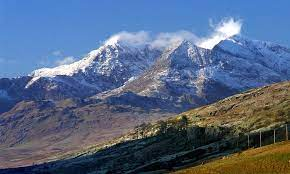 The Shard
River Thames
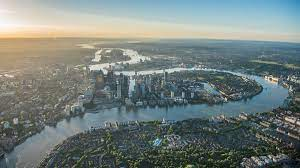 Tallest building in UK
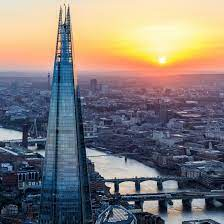 Wales - Cardiff
Year 2 Term 3 @MPA
England - London